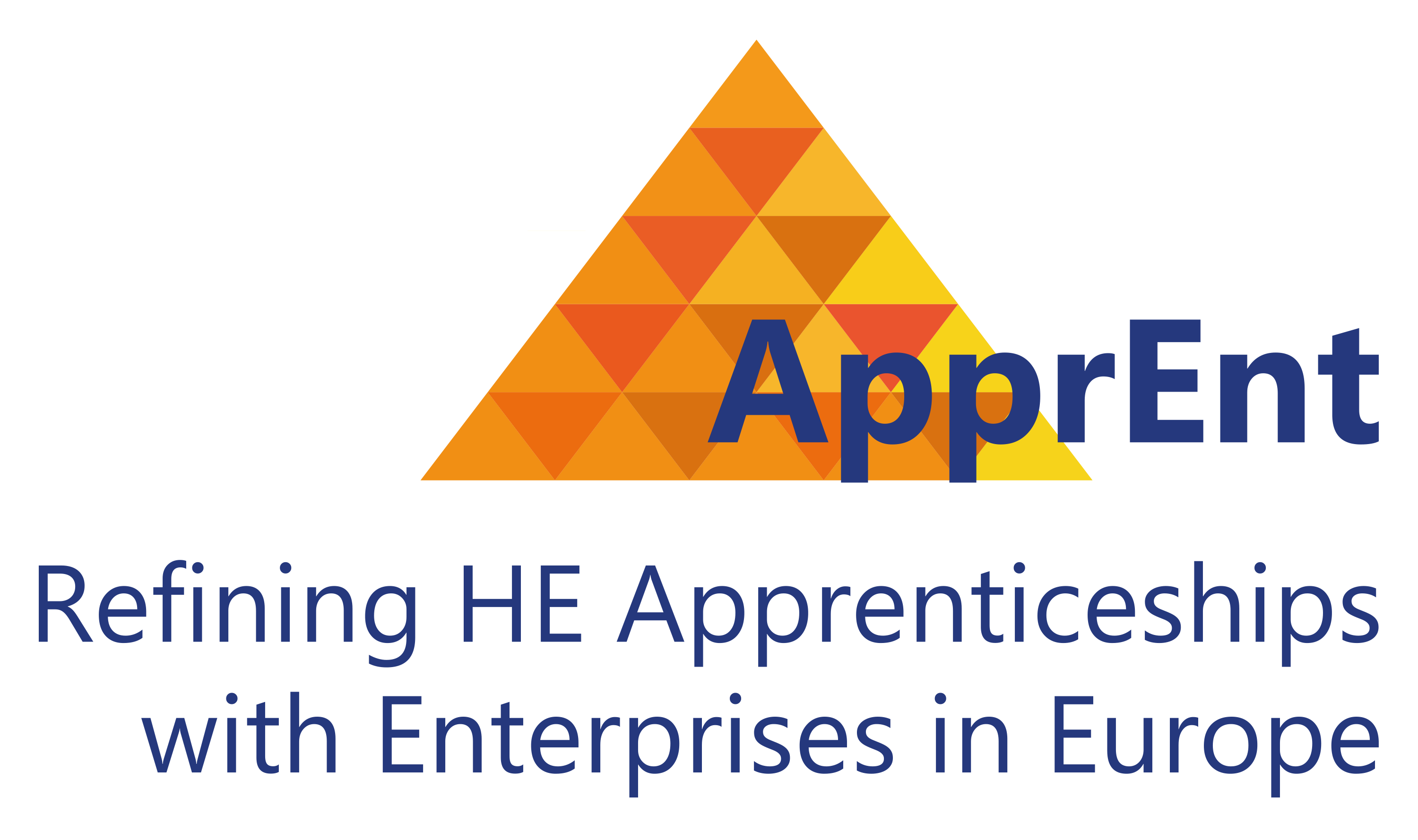 apprent.eucen.eu
Finland, Estonia, Austria, Germany, Spain, Portugal, France
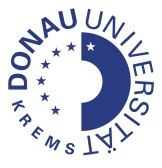 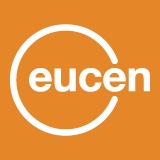 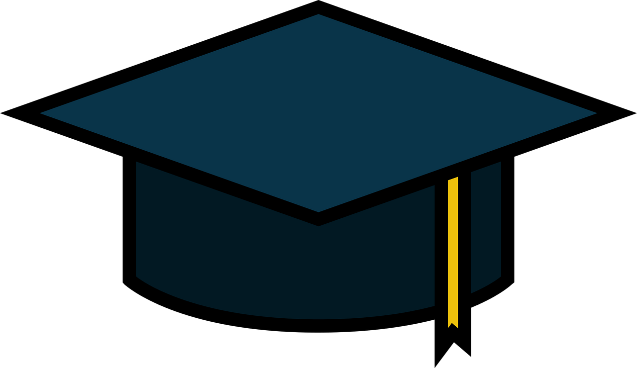 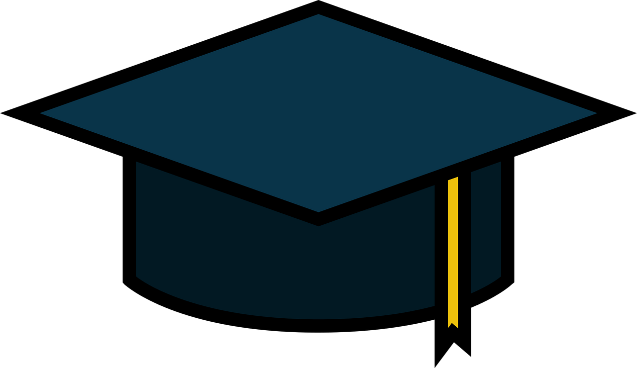 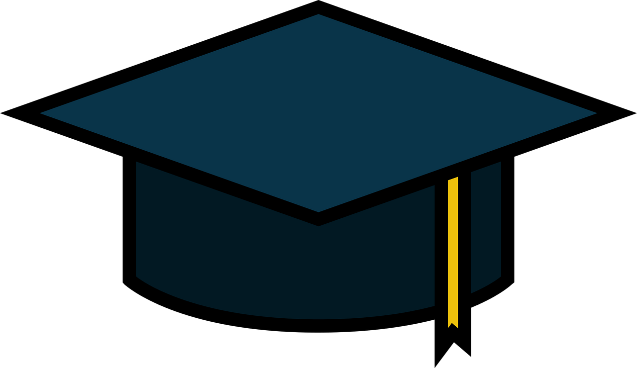 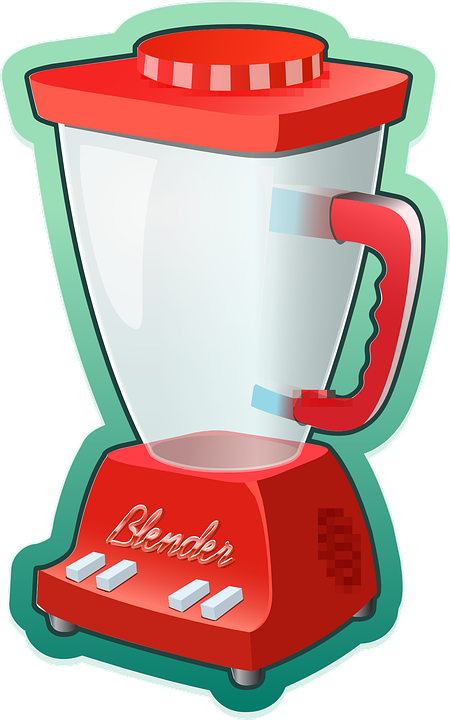 Learning in Practice
Higher Apprenticeship: Blending learning types
communication skills
problem-solving skills 
critical analysis
reflection
time management
teamwork
(Fleming and Eames 2005, S. 28)
Informal Learning
Learning in 
Higher Education
Formal Learning
Isabell Grundschober
Head of the Center for Research in Educational Technology
Danube-University Krems (Austria)
     @isabellgru 
      Isabell Gru
Isabellgru.eu
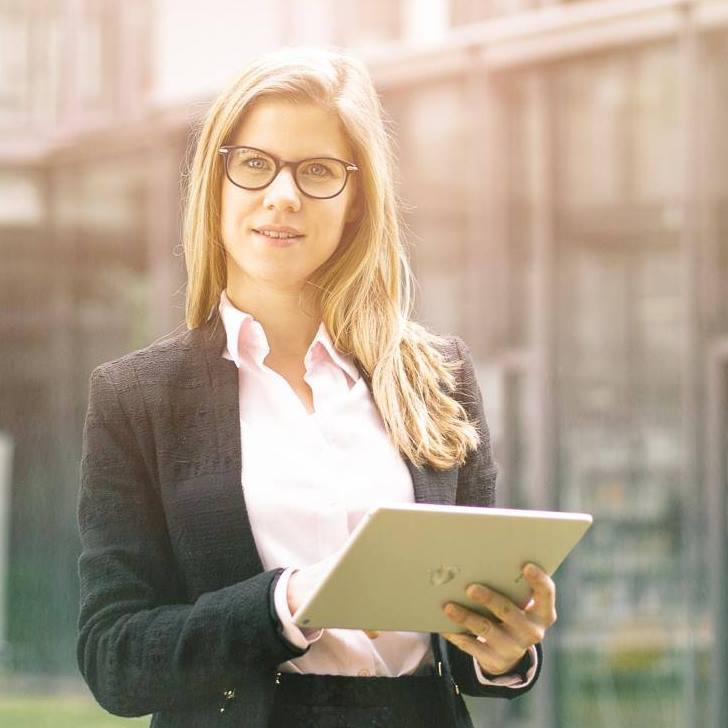 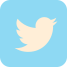 apprent.eucen.eu
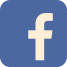 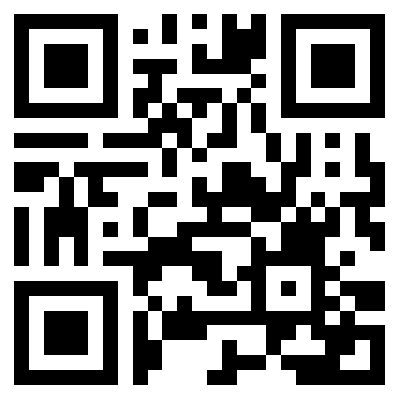 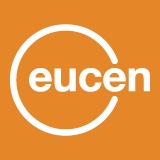 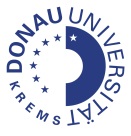 Literature
ApprEnt (2018): Higher Apprenticeship Definition. Retrieved from https://apprent.eucen.eu/definition/, 23.4.2018
Ferns, S., Campbell, M., & Zegwaard, K. (2014). Work Integrated Learning. In S. Ferns (Ed.), HERDSA Guide: Work integrated learning in the curriculum (pp. 1–6). Australia: Higher Education Research and Development Society of Australasia.
Fleming, J., & Eames, C. (2005). Student Learning in Relation to the Structure of the Cooperative Experience. Asia- Pacific Journal of Cooperative Education, 6(2), 26–31.
Grundschober, I., Baumgartner, P., Gruber-Mücke, T., & Sickinger, R. (2016). A Pattern Language for Tacit Knowledge. PUARL Conference 2016, retrieved November 3, 2016, from https://drive.google.com/drive/folders/0B4I8ECUAe5tNRkhJVm11NUJtWGc 
Kaider, F., Hains-Wesson, R., & Young, K. (2017). Practical typology of authentic work-integrated learning activities and assessments. Asia-Pacific Journal of Cooperative Education, 18(2), 153–165 
Polanyi, M. (2009). The Tacit Dimension. Chicago: The University of Chicago Press.
Polanyi, M. (2013). Personal Knowledge. Towards a Post-Critical Philosophy. Mansfield Centre, CT: Martino Publishing.
Schmidt-Hertha, B. (2011). Formales, non-formales und informelles Lernen. In S. Bohlinger & G. Münchhausen (Eds.), Validierung von Lernergebnissen - Recognition and Validation of Prior Learning (pp. 233–251). Bielefeld: Bertelsmann.
Slepcevic-Zach, P., & Tafner, G. (2012). Input-Output-Outcome: Alle reden von Kompetenzorientierung, aber meinen alle dasselbe? Versuch einer Kategorisierung. In M. Paechter, M. Stock, S. Schmölzer-Eibinger, P. Slepcevic-Zach, & W. Weirer (Hrsg.), Handbuch Kompetenzorientierter Unterricht (S. 27–41). Weinheim und Basel: Beltz Verlag.